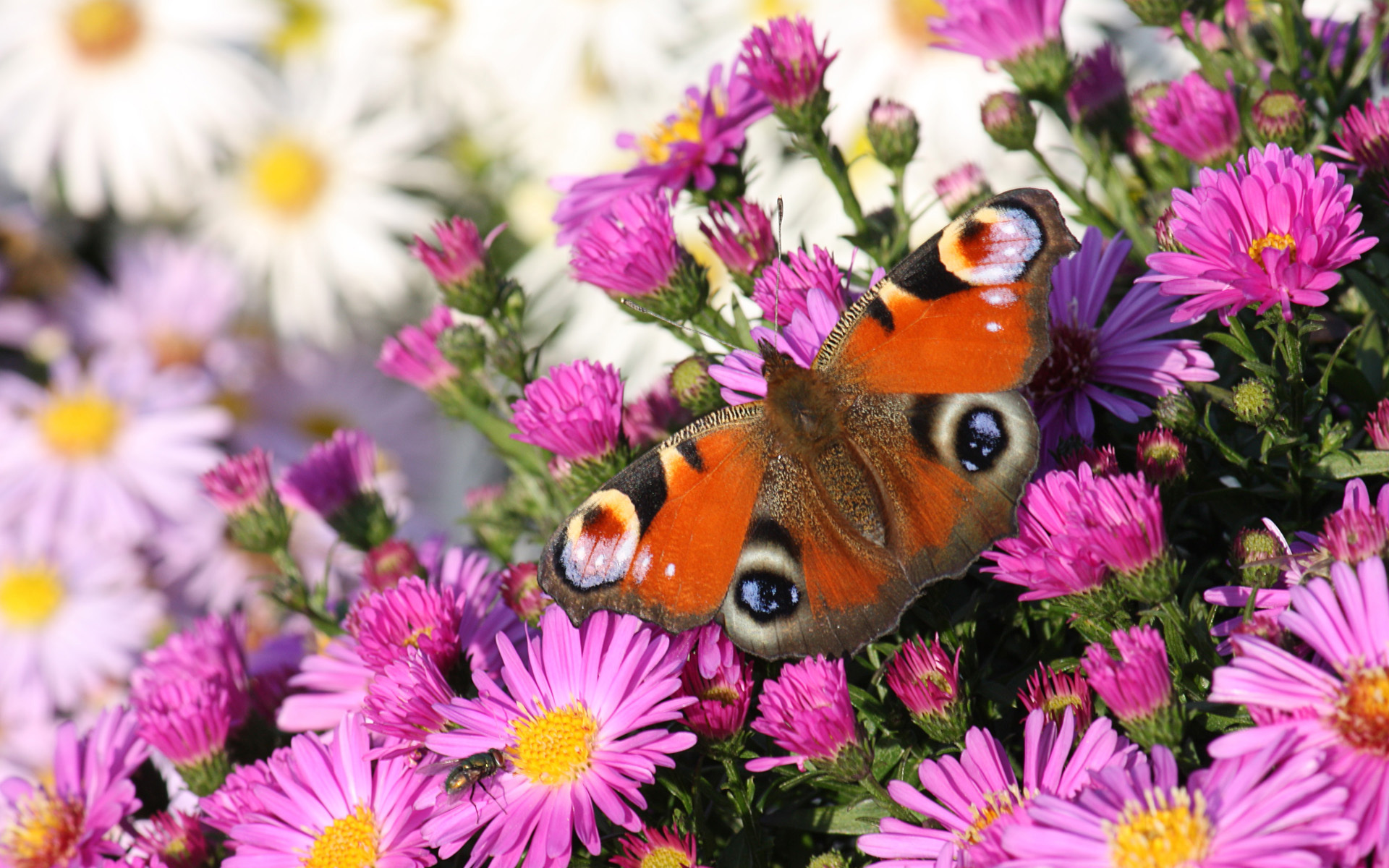 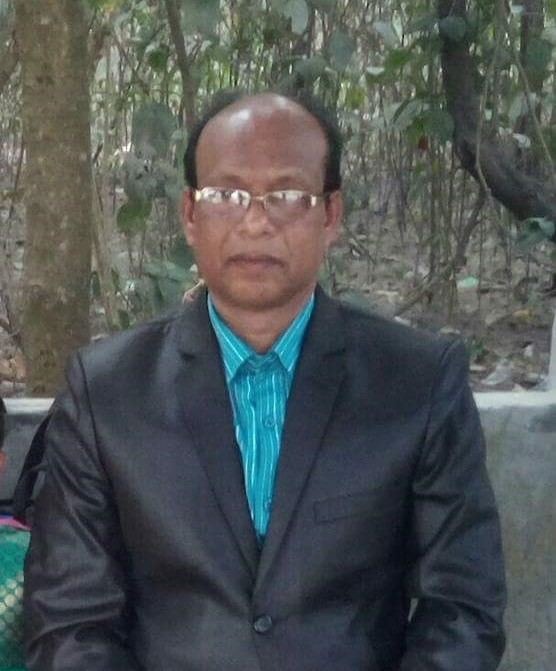 শিক্ষক পরিচিতি
ধীমান কুমার বিশ্বাস 
সিনিয়র শিক্ষক
ফলিয়া সহদেব মাধ্যমিক বিদ্যালয়
শৈলকুপা,ঝিনাইদহ
বিষয় পরিচিতি
শ্রেণিঃ -৬ষ্ঠ
বিষয়ঃ হিন্দুধর্ম ও নৈতিক শিক্ষা
অধ্যায়ঃ ৮ম  
সময়ঃ-৪০ মিনিট 
তারিখঃ-14-০১-২০১৯
শিখন ফল
এই পাঠ শেষে শিক্ষার্থীরা…
শ্রীকৃষ্ণের জন্ম পরিচয় বলতে পারবে।
শ্রীকৃষ্ণের বাল্যকাল সম্পর্কে বর্ণনা করতে পারবে।
শ্রীকৃষ্ণের দুষ্টের দমন ও সৃষ্টের পালন সম্পর্কে উল্লেখ করতে পারবে।
শ্রীকৃষ্ণের জীবন থেকে কী আর্দশ শিখতে পারলে তা ব্যাখ্যা করতে  পারবে।
পাঠ শিরোনাম
শ্রীকৃষ্ণের  আবির্ভাব ও অবতার
শ্রী কৃষ্ণের পরিচয়
ভগবান শ্রীকৃষ্ণ একজন পূর্ণ অবতার। 
দুষ্টের দমন ও সৃষ্টের পালন করার জন্য অবতীর্ণ হন।  
তার পিতার নাম বসুদেব ও মাতার নাম দেবকী এবং সম্পর্কে তিনি কংসের ভাগ্না হন।
শ্রীকৃষ্ণের লীলা
ভগবান শ্রীকৃষ্ণ গোপীগণকে সংগে নিয়ে গরু চরাতেন।
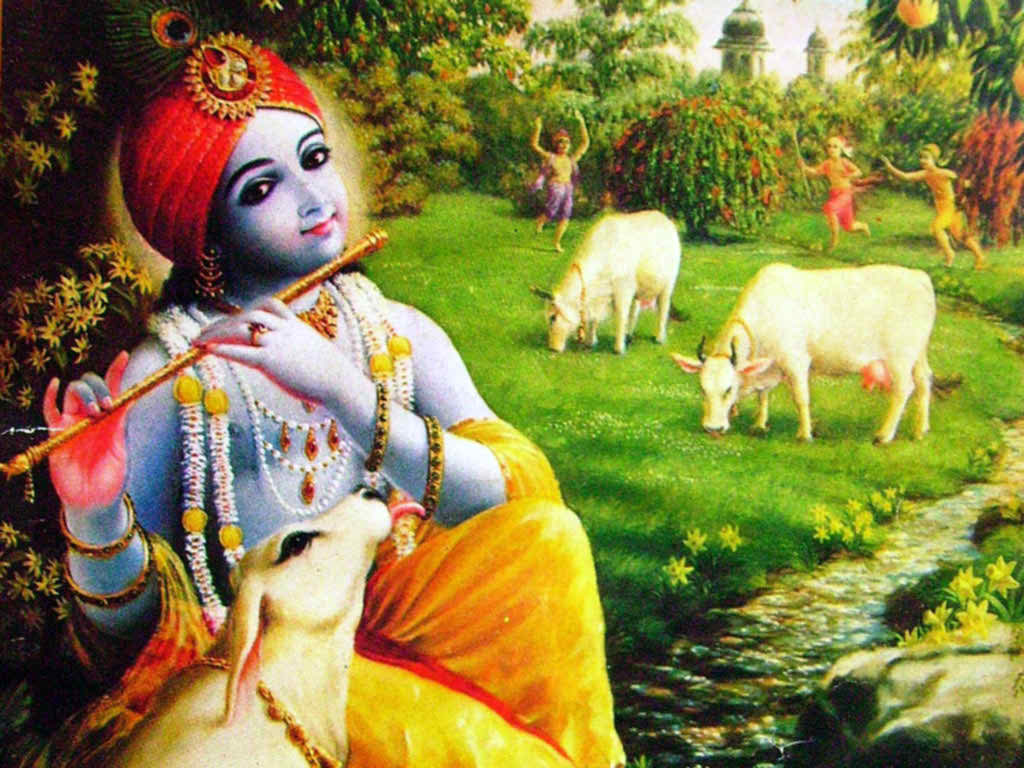 প্রার্থনা
যদা যদা হি ধর্মস্য গ্লানির্ভবতি ভারত। অভ্যুত্থানমধর্মস্য তদাত্মানং সৃজাম্যহম্।।পরিত্রাণায় সাধুনাং বিনাশায় চ দুষ্কৃতাম্। ধর্মসংস্থাপনার্থায় সম্ভবামি যুগে যুগে।।
দলীয় কাজ
১ .দলঃ ভগবান শ্রীকৃষ্ণের একটি লীলা উল্লেখ কর।
২.দলঃ ভগবান শ্রীকৃষ্ণের কংসবধ  আলোচনা কর।
৩.দলঃ ভগবান শ্রীকৃষ্ণের মানব কল্যাণের উদ্দেশ্যের কাজগুলির তালিকা তৈরী কর।
মূল্যায়ন
শ্রীকৃষ্ণ কে ছিলেন ?
শ্রীকৃষ্ণ কোথাকার রাজা ছিলেন ?
শ্রীকৃষ্ণের মামার নাম কী ?     
শ্রীকৃষ্ণের জন্ম পরিচয় বলতে পারবে।
বাড়ির  কাজ
ভগবান শ্রীকৃষ্ণের সমগ্র জীবনই শিক্ষানীয়,উক্তিটির  
আলোকে একটি প্রবন্ধ রচনা কর।
                          অথবা
শ্রী কৃষ্ণের বিভিন্ন অবতারের নাম ও রুপের আলোকে 
একটি প্রবন্ধ রচনা কর।
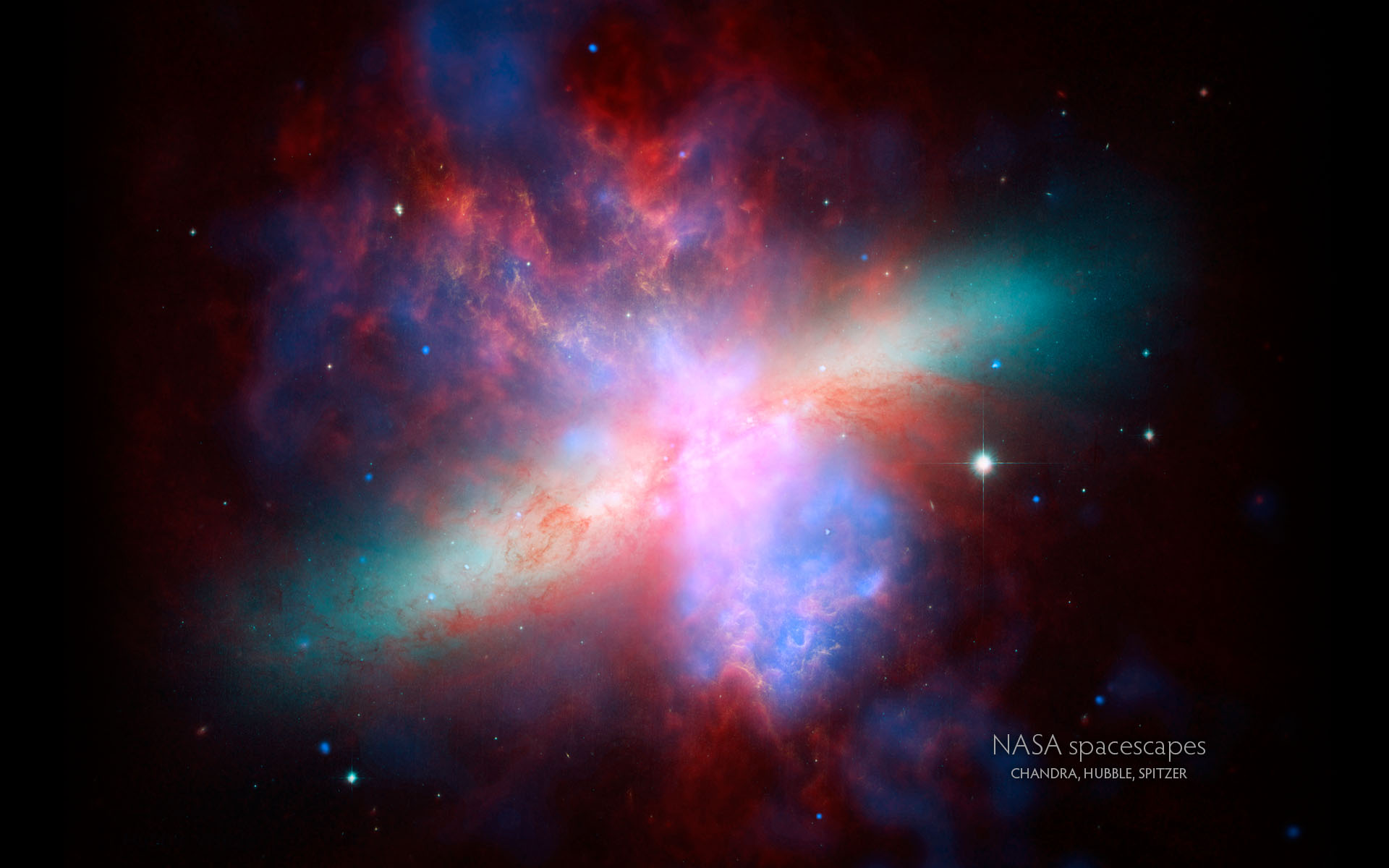